悟思想
办实事
开新局
学党史
“伟大精神”学习培训系列
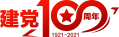 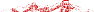 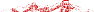 北大荒精神学习教育活动
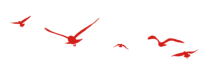 学习北大荒精神
前言
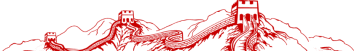 北大荒以美丽神奇、荒蛮富饶而闻名于世。它的可考历史上溯到汉魏时期。“北大荒”之称与《山海经•大荒北经》中的“大荒北经”一词相关联，其作为一个地理概念使用的时间，始于19世纪中叶黑龙江地区的开禁放荒之际。当时，原黑龙江省的广大尚未开垦的荒芜地域都被泛指为“北大荒”，是广义上的“北大荒”；而狭义的“北大荒”则指开发较晚的的三江平原地区。
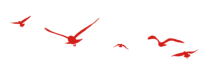 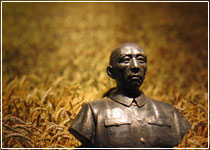 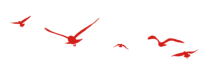 北大荒开垦纪实
北大荒精神内涵及解析
北大荒精神形成及特征
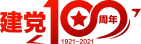 02
01
03
04
目录
北大荒的那些人
https://www.PPT818.com/
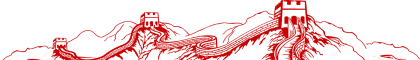 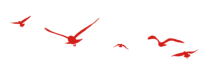 北大荒精神内涵及解析
01
北大荒精神内涵
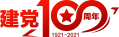 北大荒精神内涵
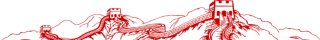 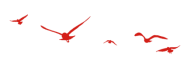 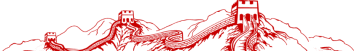 艰苦奋斗 勇于开拓 顾全大局 无私奉献
不畏困难、拼搏实干的艰苦奋斗精神；解放思想、敢闯敢试的勇于开拓精神；
胸怀全局、强国富民的顾全大局精神；不图名利、忘我工作的无私奉献精神。
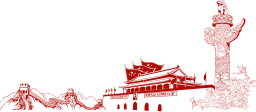 北大荒精神解析
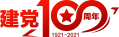 北大荒精神解析
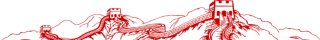 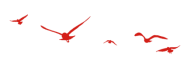 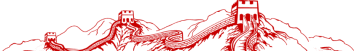 不畏困难、拼搏实干的艰苦奋斗精神
1949年3月，东北行政委员会派农业部秘书丰年同志到嫩江县创办鹤山农场。先遣人员只有9人，在茫茫的雪原上，他们架起了第一顶帐篷，迎接北大荒的暴风雪。
3月3日，9个人举行了建场典礼，对空鸣枪3声，作为庆贺的礼炮，9个人把9双手紧紧握在了一起，从此，荒原上响起了春天的歌声。在单薄的帐篷里，他们穿着棉衣睡觉，化着雪水做饭。后来雪化尽了，他们就找到一口日本开拓团遗弃的破土井取水，那水气味难闻，后来发现井里有两具尸体和几支破枪。但那时没有别的选择，只能将尸体捞出继续食用这口井的水，直到一个月后打出新井为止。就是这样，他们当年开荒29245亩。
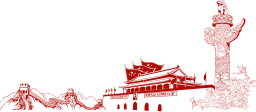 北大荒精神解析
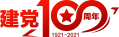 北大荒精神解析
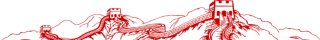 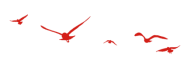 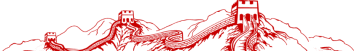 解放思想、敢闯敢试的勇于开拓精神
1978年，以农村改革为突破口的中国经济体制改革拉开帷幕——这是垦区改革的现实环境；1979年，国家对黑龙江垦区实行财务包干，30年“铁饭碗”的历史宣告结束——这是垦区改革的必要条件；1984年，中共中央一号文件指出：“国营农场应继续进行改革，实行联产承包责任制，办好家庭农场。”至此，垦区改革找到了突破口。
北大荒人几十年的奋斗，几十年的开拓，植树造林，改天换地，使共和国的东北边陲出现了一片充满生机和希望的绿洲。
改革的天时、优越的地利、创业者的精神、奉献者的品格、开拓者的意志，北大荒人在不断创新，不断进取，不断开拓，一条中国式的现代农业之路出现在他们脚下。
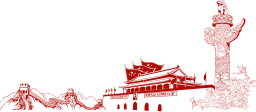 北大荒精神解析
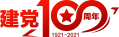 北大荒精神解析
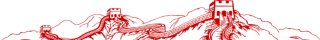 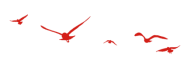 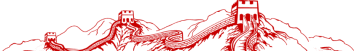 胸怀全局、强国富民的顾全大局精神
1954年10月，中央决定农建二师集体就地转业，而这时，正是国家实行军衔制的前夕。连年征战，曾立下汗马功劳的官兵们，本来可以通过授衔获得较高的工资待遇，但是，他们服从了大局，8300名官兵默默耕耘，奋力创业。他们以民族振兴的大局为重，以到最艰苦的地方工作为荣，表现出共产党人先公后私的高风亮节。
北大荒吐纳东西的文化，兼容南北的文明，形成了独特的雍容大度的气质。正是这坦荡的地貌、坦荡的历史和这坦荡的气质，造就了一代又一代胸怀坦荡的北大荒人！顾全大局精神，就充分地反映出北大荒人的坦荡胸怀。
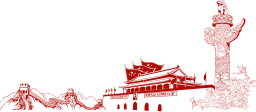 北大荒精神解析
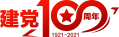 北大荒精神解析
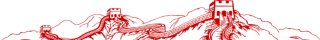 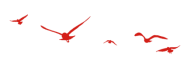 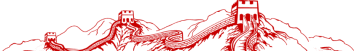 不图名利、忘我工作的无私奉献精神
北大荒的开发建设经历了一个漫长曲折的过程，拓荒者们承受了种种磨难，付了沉重的代价，其中包括鲜血和生命。六七十年代，54万全国大中城市的知识青年，踏着转业官兵、支边青年和科技知识分子的足迹浩浩荡荡地开进了北大荒。”
人铸造着历史，历史也铸造着人。50多年的垦荒事业，已使北大荒人与黑土地结成了一体，他们是黑土地忠诚的儿女。他们是用灼烫的黑土、坚硬的山石材料，以风雪雷电作刻刀，历经漫漫岁月凿刻而成的北大荒人的英雄群雕。那么，是什么力量把来自五湖四海的垦荒者凝聚在这块神奇的土地上？是什么力量激励着一代又一代北大荒人“献了青春献终身，献了终身献子孙”？这就是一种无私奉献的精神。
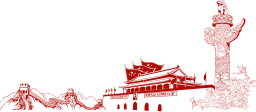 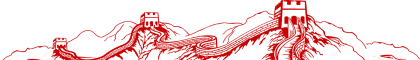 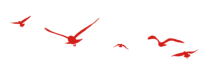 北大荒精神形成及特征
02
北大荒精神形成及特征
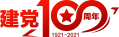 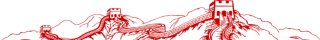 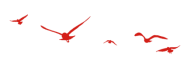 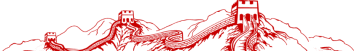 北大荒精神理论形成的四个阶段
北大荒人对北大荒精神的认识，有一个从模糊到清晰、从零散到系统、从浅层次到深层次、从局部到全面的过程。大致分成以下几个阶段：
第一阶段（1947—1985年），从理论开端到理论准备阶段；
第二阶段（1986—1993年），从理论的建立到基本形成；
第三阶段（1994—1999年），从理论的形成到系统成熟；
第四阶段（2000—至今），理论的深化与发展。
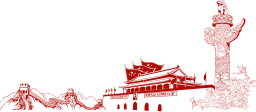 北大荒精神形成及特征
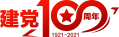 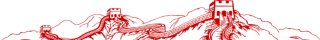 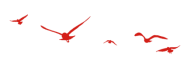 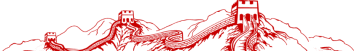 北大荒精神理论形成
第一阶段(1947—1985年)：从理论开端到理论准备
王震同志以身体力行的革命精神，在点燃北大荒第一把荒火的同时，把红军精神、长征精神、延安精神，尤其是南泥湾精神的火种播撒到北大荒广袤的黑土地上。1956年12月26日，王震在黑龙江省铁道兵农垦局党代表会议上传达了中国共产党第八次全国代表大会精神，并对农垦局全面发展规划和今后的任务作了重要指示。会上，王震赠给广大铁道兵复转官兵一副对联－－横联：艰苦奋斗；上联：密虎宝饶沃野千里变良田；下联：完达山下英雄建国立家园。
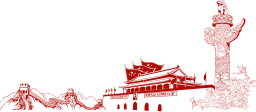 北大荒精神形成及特征
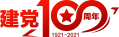 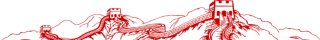 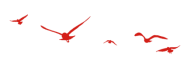 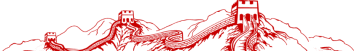 北大荒精神理论形成
第二阶段(1986—1993年)：从理论的建立到基本形成
北大荒精神是一种实践性很强的精神成果。一直到80年代，尚未从理论上、从抽象的逻辑思维上，给予北大荒精神以严格的科学界定。这在一定程度上影响了北大荒精神的传播与弘扬。
1985年8月26日至30日，时任中共中央政治局委员王震同志，受党中央、国务院、中央军委的委托，来垦区慰问广大干部和职工，并视察了友谊、八五三、八五二农场。8月26日，王震在佳木斯宾馆接见了总局领导同志时，他说：“北大荒人是一代英雄，开发北大荒的艰苦是世间少有的。三十多年开出二百万公顷土地，这速度也是世界上罕见的。”
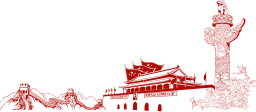 北大荒精神形成及特征
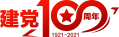 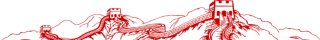 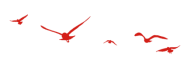 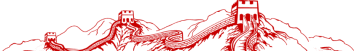 北大荒精神理论形成
第三阶段(1994—1999年)：从理论的形成到系统成熟
1994年12月20日，省农场总局以《历史的丰碑，永恒的财富－－关于弘扬北大荒精神几个问题的汇报》为题，就北大荒精神的形成、内涵，从理论和实践的角度，第一次进行了较为系统的阐述，首次将北大荒精神表述为“艰苦奋斗，勇于开拓，顾全大局，无私奉献”。这份文件是目前流传的北大荒精神四句话、16个字的表述可考证的最原始出处。
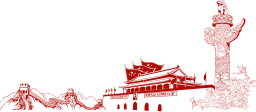 [Speaker Notes: https://www.ypppt.com/]
北大荒精神形成及特征
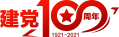 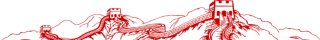 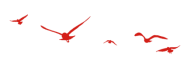 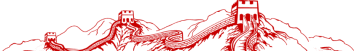 北大荒精神理论形成
第四阶段(2000—至今)：理论的深化与发展
“十五”是垦区率先实现农业现代化的关键时期。北大荒农业现代化建设的世纪伟业，得到党中央、国务院及国家农业部、财政部、发改委等有关部委的大力支持，得到了省委、省政府和省各有关厅局委办的有力支持。尤其得到中央领导和省部领导的关怀。
在新的形势下，中央和省委、省政府都对北大荒精神的宣传教育提出了新的要求和期望，这必将极大地鼓舞北大荒人以更加饱满的精神状态，为率先实现农业现代化做出新的更大的贡献，也必将极大地丰富北大荒精神的新内涵。
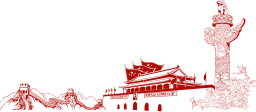 北大荒精神形成及特征
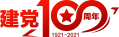 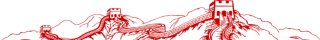 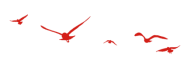 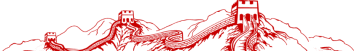 北大荒精神的特征
历史的继承性。北大荒精神是拓荒者的各种思想、品质、作风，相互结合、相互渗透、相互作用的结果，人民解放军的光荣传统、南泥湾精神是其形成发展的基础，中华民族的传统美德构成其基本内核，我国知识分子科学求实、无私奉献的精神和新中国青年追求理想、建功立业的风貌是其重要内容。
广泛的群体性。特定的自然条件和社会环境，决定了北大荒的开发，不是个体的行为，也不是松散的群体行为。只有在强大的精神凝聚下，垦殖群体大军，才能成为荒原真正的主人。
鲜明的时代性。时代为北大荒人创造了实现理想，施展伟大抱负的历史性机遇。北大荒人在实现理想的创业实践中，创造了以创业、奉献为核心的北大荒精神。它同新中国的农垦事业同生、同育、同步发展，是代表历史方向，反映时代风貌，推动时代前进，引导人们走向未来，具有强大生命力的时代精神。
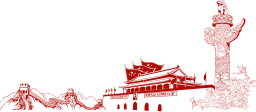 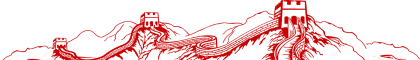 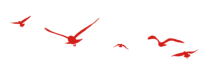 北大荒开垦纪实
03
北大荒开垦纪实
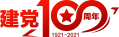 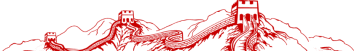 北大荒开垦纪实
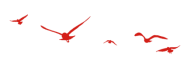 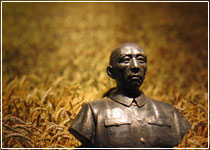 1947年东北行政委员会财经会议后，一批批军人响应毛泽东号令，走向农村，走向荒原。
1947年东北行政委员会财经会议后，一批批军人被动员起来，按照毛泽东在《建立巩固的东北根据地》中发出的号令——“除集中行动负有重大作战任务的野战兵团外，一切部队和机关，必须在战斗和工作之暇从事生产……全东北必须立即计划此事”，走向农村，走向荒原……
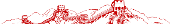 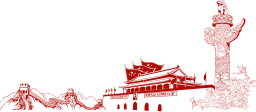 北大荒开垦纪实
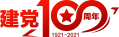 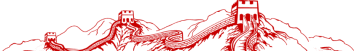 北大荒开垦纪实
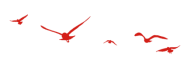 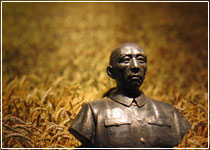 1958年3月，党中央召开成都会议，全体中央委员通过《关于各种军垦农场的意见》。
1958年3月，党中央召开了成都会议。毛主席在会上提出了一条完整的建设社会主义的总路线，这就是：鼓足干劲，力争上游，多快好省地建设社会主义。20日，全体中央委员庄严地通过了一份历史性决议：《关于各种军垦农场的意见》。
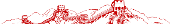 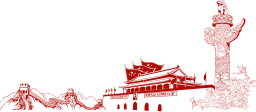 北大荒开垦纪实
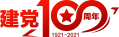 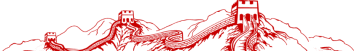 北大荒开垦纪实
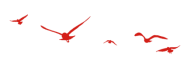 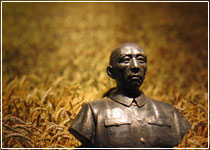 号称“十万”的移民队伍从祖国各地汇集边陲县城，又兵分百路徒步进军，撤向漠漠大荒。
这是一次特殊的进军！十万人马从珠海之滨、黄浦江畔、云贵高原、大别山下……从祖国的四面八方朝北大荒迁徙。最长行程达万里以上，而半数以上人马将从各地运送到密山县城，然后进入荒原腹地，撒开人马，开荒建点。
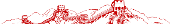 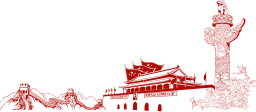 北大荒开垦纪实
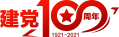 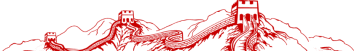 北大荒开垦纪实
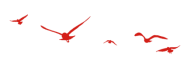 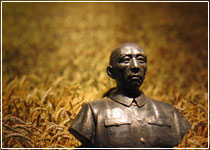 1958年的北大荒，是严峻的，艰难的。有人说：这是一场赤手空拳的“向地球开战”。
1958年的北大荒，对十万转业官兵来说，是严峻的，艰难的。其时春寒料峭，积雪未化，住房紧缺，粮草不足。十万人马，超过了当时两个农垦局（牡丹江农垦局和合江农垦局）原职工总人数的一倍，而大多数又是在荒原新建点，条件异常恶劣。
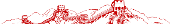 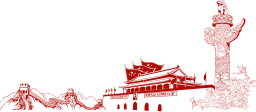 北大荒开垦纪实
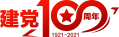 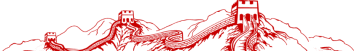 北大荒开垦纪实
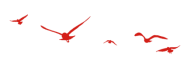 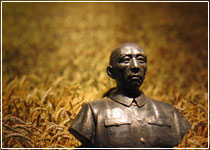 中央决定自1958年到1963年五年内，从内地动员570万青年到北大荒参加社会主义的开发和建设工作。
1958年8月29日，中共中央作出了《关于动员青年前往边疆和少数民族地区参加社会主义建设的决定》。中央决定自今年到1963年五年内，从内地动员570万青年到这些地区参加社会主义的开发和建设工作……”
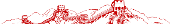 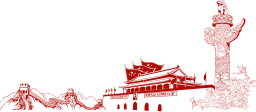 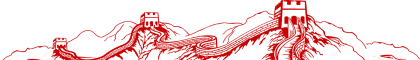 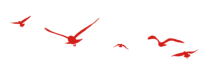 北大荒的那些人
04
北大荒的那些人
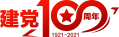 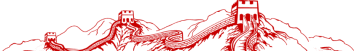 北大荒的那些人
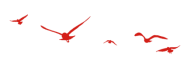 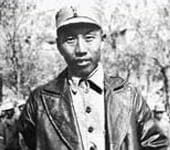 农垦事业奠基人——王震
王震，1908年4月11日出生在湖南省浏阳县的一个农民家庭。因家境贫寒，几度辍学务农。1926年10月，首次接触毛泽东同志并受到他的教育。1927年1月加入中国共产主义青年团，同年5月转入中国共产党。王震将军是伟大的无产阶级革命家、政治家、军事家，是党和国家卓越的领导人。将军的一生光彩照人，他的一生充满创造精神、开拓精神。他为党、为人民做出了特殊的贡献，赢得了全党、全军、全国各族人民的爱戴和尊敬。
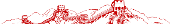 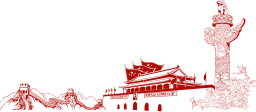 北大荒的那些人
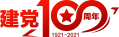 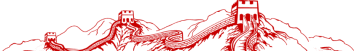 北大荒的那些人
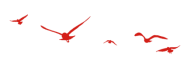 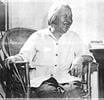 在北大荒的十二年——丁玲
“参加党的时候我不是讲过，我不满足做一个作家，而愿意做一个共产党员，做一颗螺丝钉，党需要我到哪里我就到哪里去吗？如今需要我扫盲，我自然就去扫盲。我想我是个老作家，又是个老党员，如果扫盲工作不如别人那是不行的，我全力以赴。”
丁玲没有因为让她这个大作家当“扫盲”教员而委屈，反而干得很认真。她根据家属妇女全都是成年人的特点自己编写教材。“小黑猪，是个宝，猪鬃猪毛价值高，猪肉肥美喷喷香，猪多、肥多、多打粮。”是她写过的叫《小黑猪》课文中的一段。
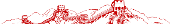 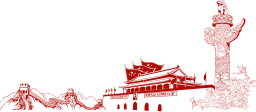 北大荒的那些人
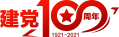 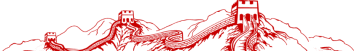 北大荒的那些人
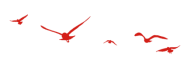 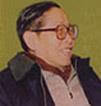 “打杂”的美编——丁聪
丁聪为《北大荒文艺》画了不少插图，笔名不叫“小丁”，改为“学普”、“阿农”。但熟悉他的人一看就知道是丁聪画的。别人在《北大荒文艺》上发稿可以领到稿费，而他画插图不得一文。这一切都未使他感到不公平，因为只要允许他拿画笔，就可以使他本来单调的生活理充实。1960年秋天，在北大荒生活了两年多的丁聪，终于踏上了南归的列车。
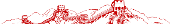 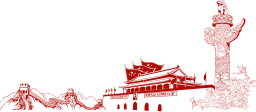 北大荒的那些人
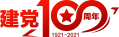 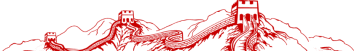 北大荒的那些人
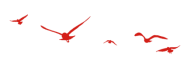 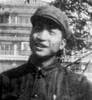 不忘北大荒的笑星——姜昆
1995年，已成为著名笑星的姜昆，卸去了中央广播说唱团团长的行政职务。他从百忙中稍得解脱，第一件事就是和妻子李静民带着女儿姜珊回新华农场探亲来了。姜昆说：“我19年没回来过，可我从来没忘过北大荒。在我的身上，我妻子的身上仍留着北大荒战友的情谊，是北大荒把我从孩子培养成人。北大荒是神奇的土地，神奇得让人忘不掉它，这是独有的北大荒现象；这块培养人的土地本身是一种凝聚力。凝聚力集中在一个基点上，基点就是艰苦奋斗，勇于拼搏，不畏大自然条件的艰苦，取得了令人瞩目的成果。
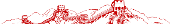 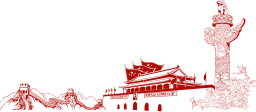 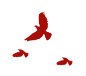 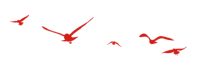 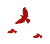 结束语
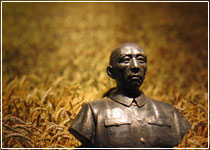 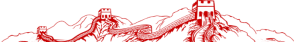 习近平总书记强调，培育和践行社会主义核心价值观贵在坚持知行合一、坚持行胜于言，在落细、落小、落实上下功夫，使其成为社会群体意识，成为全民价值追求。在北大荒这片热土上，爱国、敬业、诚信、友善的价值理念从未离开过。开发之初，几十万复转官兵和支边青年怀着奉献祖国的情怀来到北大荒，他们把个人价值追求同国家富强、人民幸福紧密联系在一起，承受了常人难以想象的艰难困苦，团结一心、百折不挠，用青春和汗水为新中国建成了一个靠得住的大粮仓。老一代北大荒人用行动完成了荒原蜕变的使命，如今，新一代北大荒人要继续传承这笔宝贵的精神财富，用诚信、务实、创新、卓越的价值观努力作为，实现北大荒的“中国梦”。
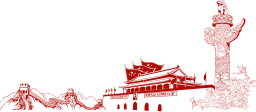 悟思想
办实事
开新局
学党史
“伟大精神”学习培训系列
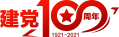 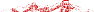 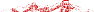 演示结束 谢谢观看
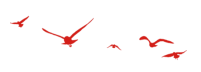 学习北大荒精神
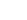